Hogyan legyek jobb előadó?
Dr.Németh Zoltán
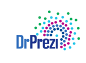 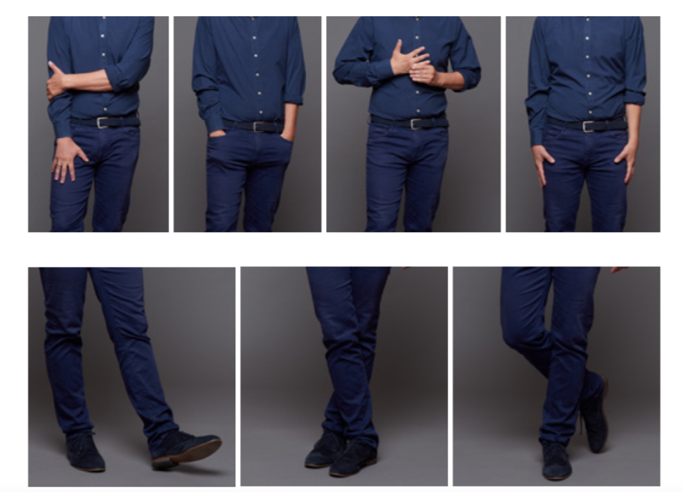 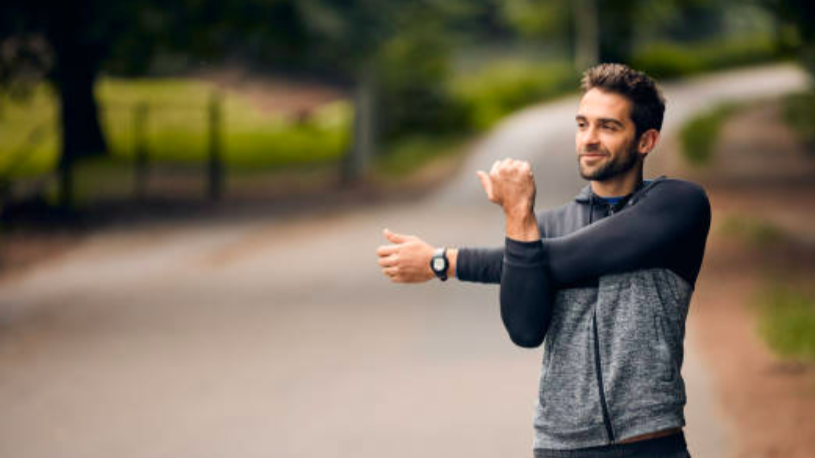 Bemelegítés
BEBESZÉLÉS
Légzés 
Kacsaszáj 
ÁÓ-ÁÓ-ÁÓ
Mende/Monda, Zimm/Zumm
Dörmögés (Pataki Zita) 
FELPÖRGETÉS
Orrszívás 

TE TELJESEN ELÁLLATIASODTÁL
TE ÁLLATIASODTÁL EL TELJESEN
Ki vagyok én?
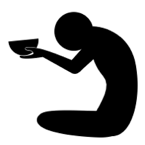 Prezentációs 
Btk.
Magamról
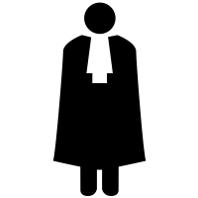 Munkanélküli
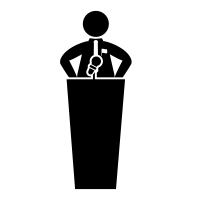 TEDX
coach
Toastmasters
Retorika klubok
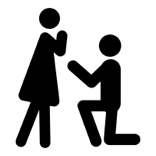 Retorikai Edzőtábor
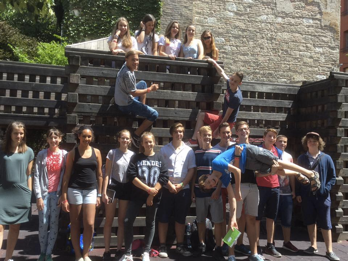 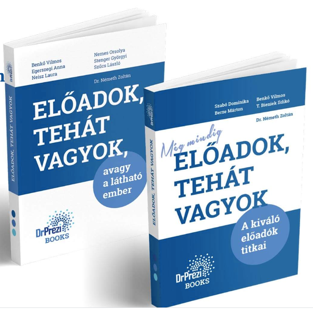 Előadok, tehát vagyok I-II.
3
A jó beszéd elemei - Arisztotelész
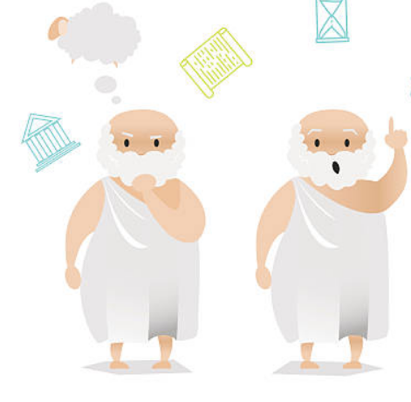 [Speaker Notes: Arisztotelés (ethos.pathos.logos) 
Hitelesség 
Duarte (tartalom-forma-stílus) 
Retorikai mérleg fogalma
Racionális elemek
Infómennyiség és minőség 
Elemek (pl. Struktúra) 
Emocionális elemek (később kibontva) 
Célok]
A jó beszéd elemei - Nancy Duarte
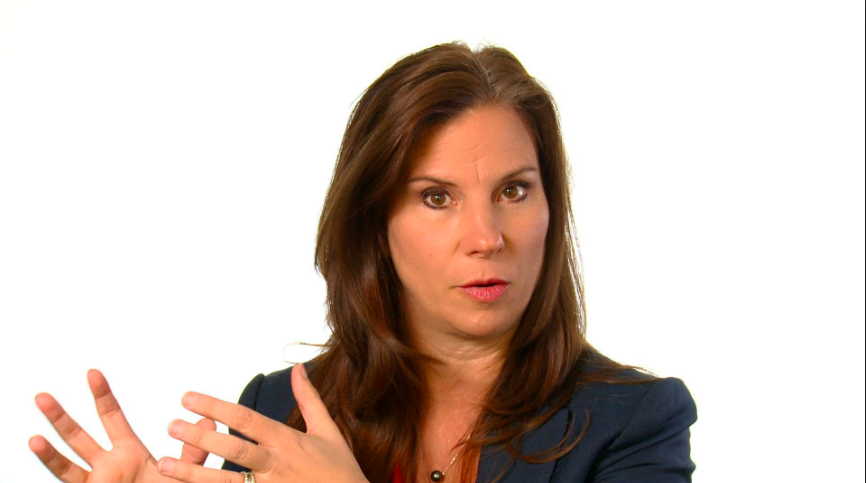 5
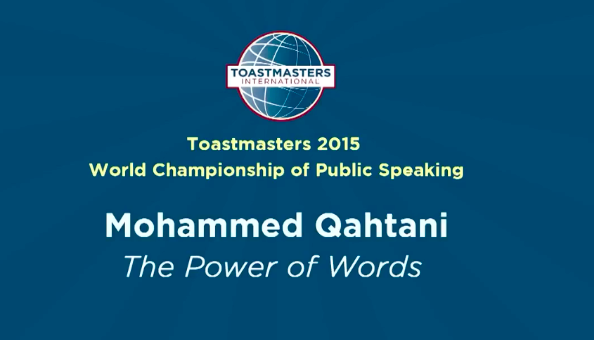 6
Retorikai mérleg
Magamról
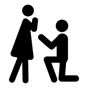 Történet
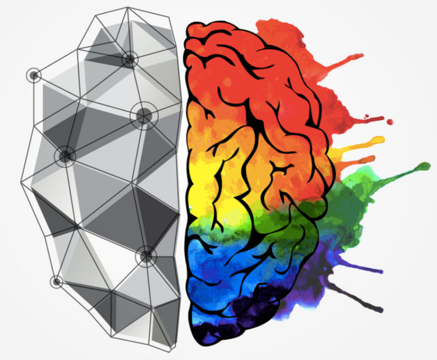 Struktúra
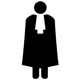 Metafóra
Tények
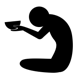 Idézet
Kellék
Adatok
Képek
Kérdések
Humor
Testbeszéd
Statisztikák
Érdekes tények
Infóátadás
90/10
Meggyőzés
50/50
Lelkesítés
30/70
Szórakoztatás
0/100
7
A jó beszéd elemei - Nancy Duarte
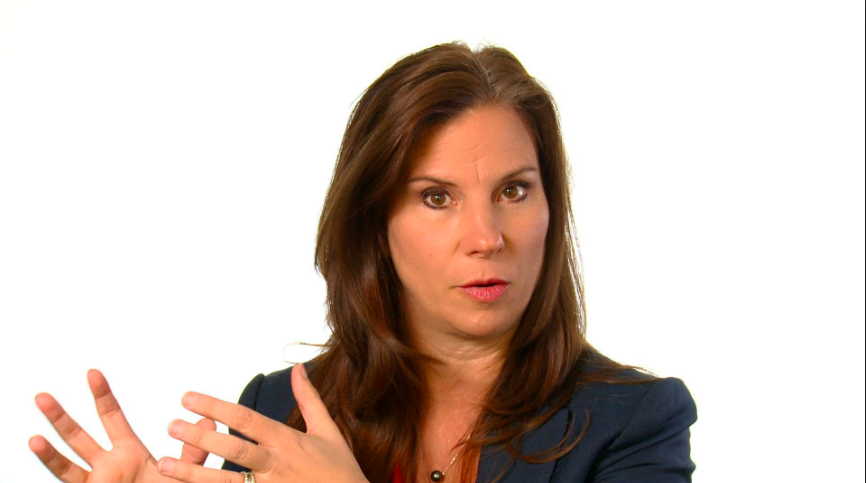 8
Life in five seconds
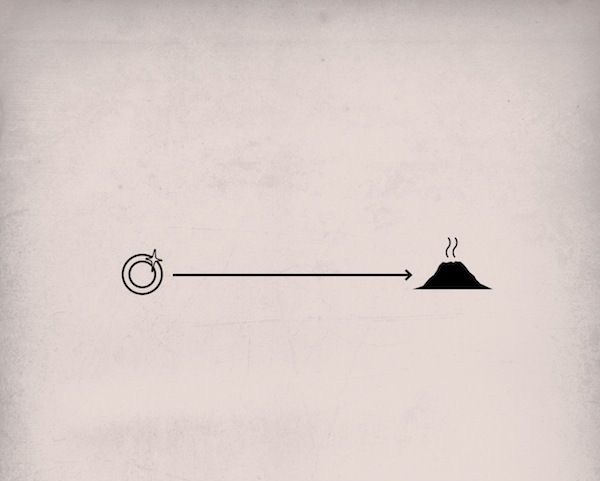 10
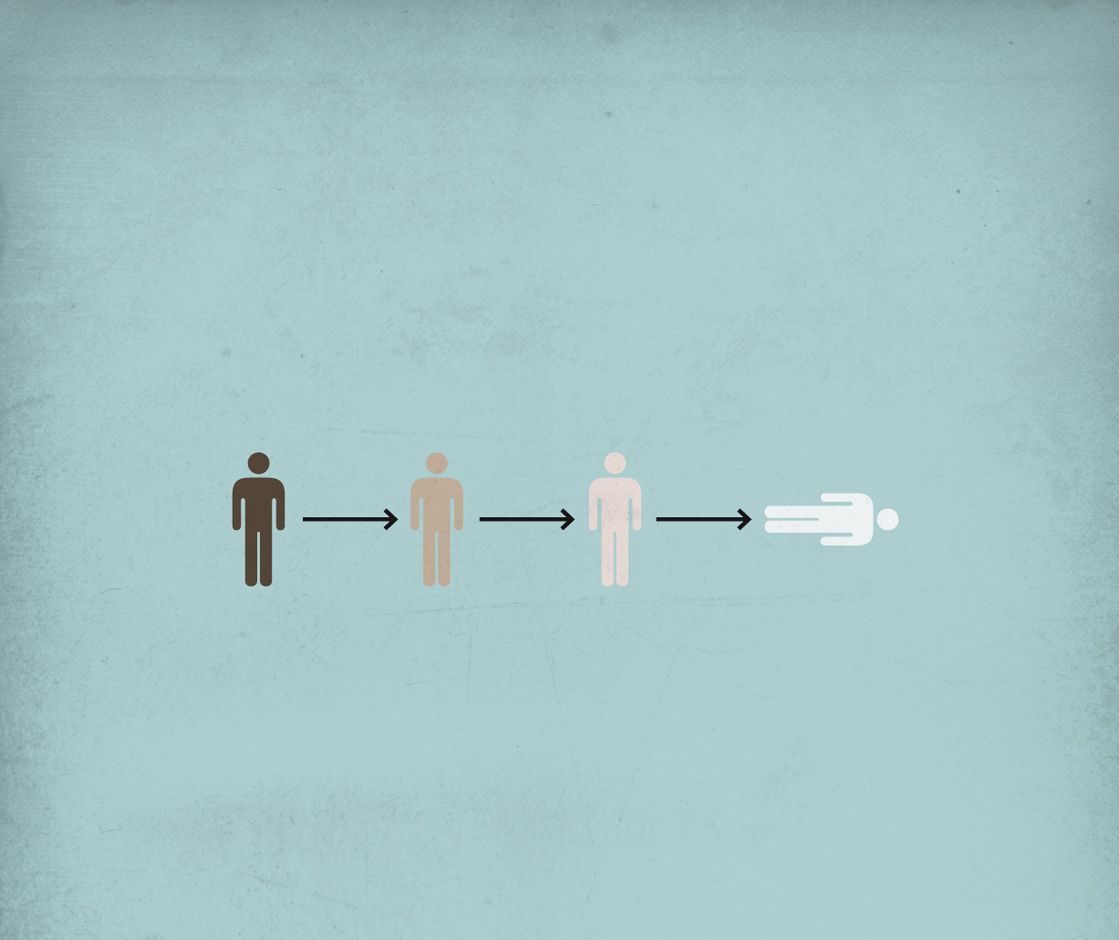 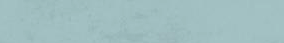 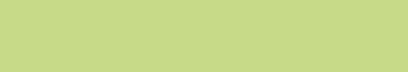 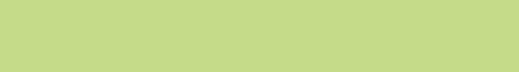 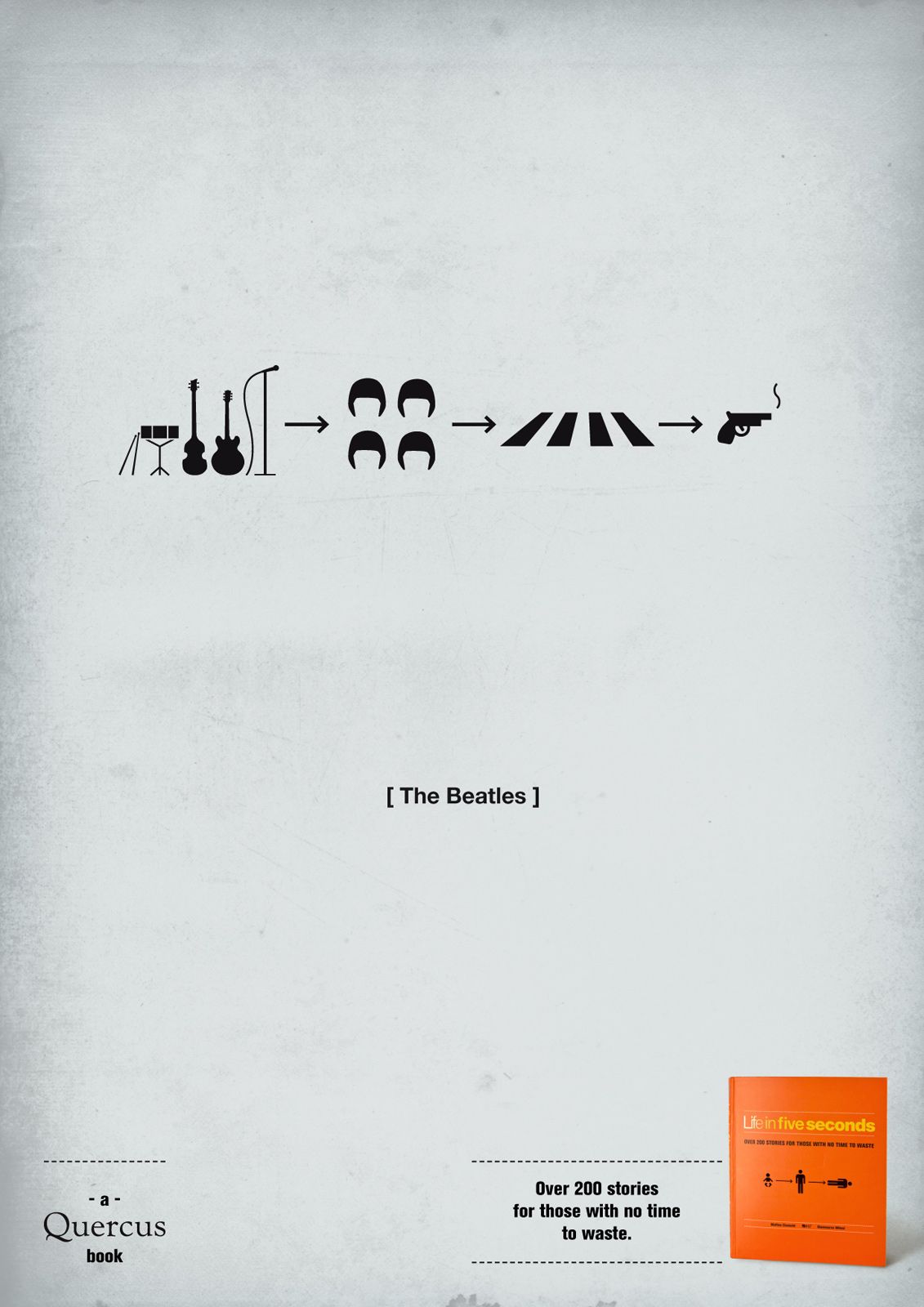 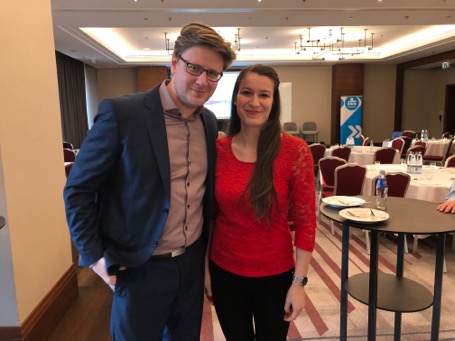 Vizuális fogások
Remove.bg 



The Noun Project
Pexels, Pixabay, Unsplash 
I-stock photo
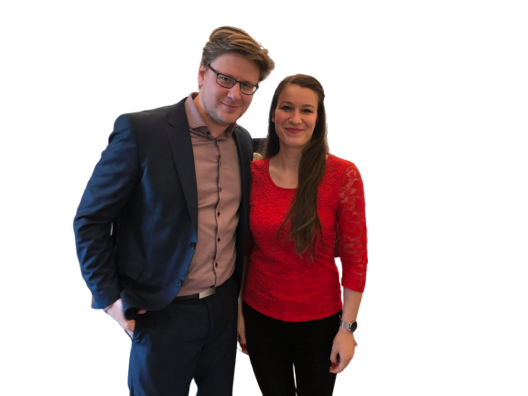 14
A jó beszéd elemei - Nancy Duarte
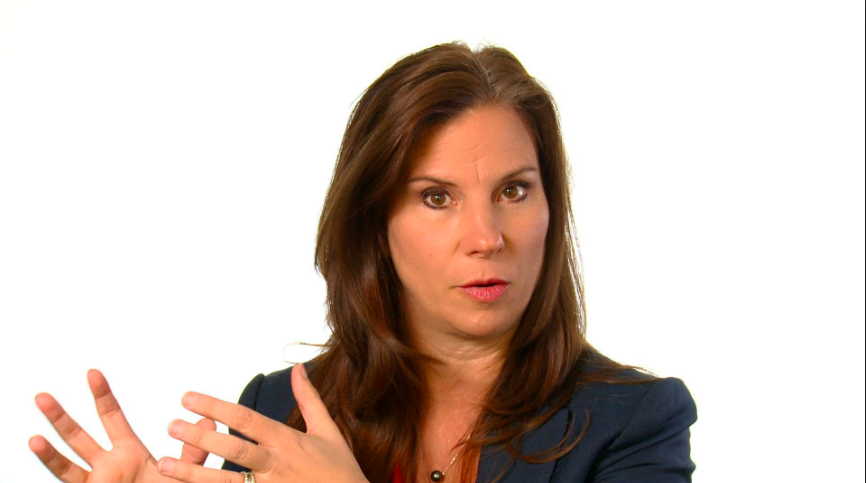 15
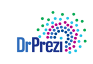 Előadói stílus - testbeszéd
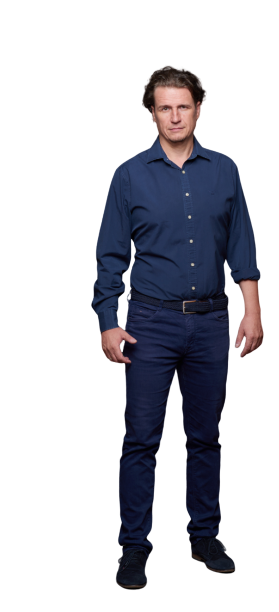 SZEMKONTAKTUS
1-3 mp 
Mindenki 
Pásztázás
TESTTARTÁS
ALAP ÁLLÁS 1. 
TERPESZ (20cm)
CIPŐORR - közönség
A jó beszéd elemei - Nancy Duarte
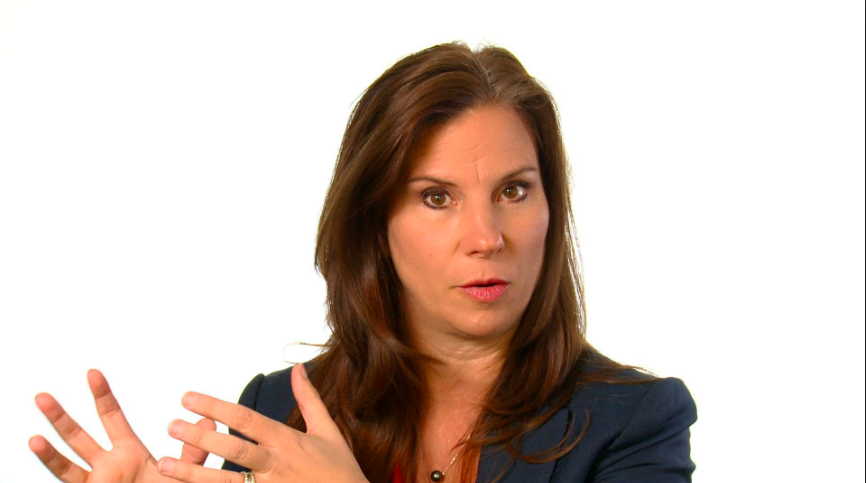 17
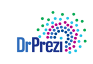 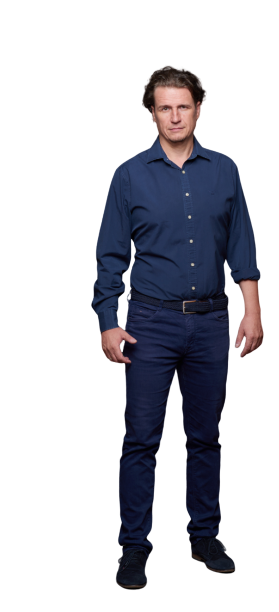 Miben tudok segíteni?
A DrPrezi team  „tanári” kara
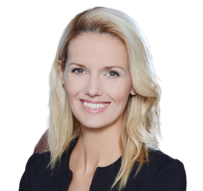 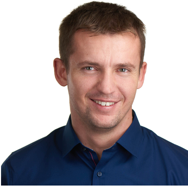 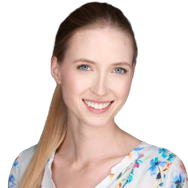 Szűcs László
A 2016-os Retorika Világbajnokság elődöntőse, tréner
T. Bieniek Ildikó 
Műsorvezető, nonverbális hatáskeltés szakértő
Egerszegi Anna
A Színművészeti Egyetem beszédtechnika tanára
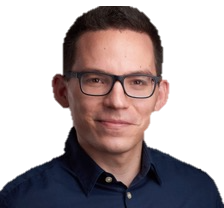 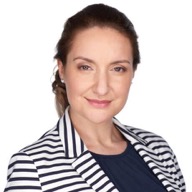 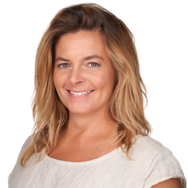 Kocsis Zsuzsa
TEDx előadó, coach, DISC, beszédfelkészítő
Szabó Dominika
Történetmesélés specialista, tréner
Berze Márton
Metaforák, szövegíró,
[Speaker Notes: Nézzük meg tehát, hogy milyen nyelvi eszközök segítenek minket beszédünk megfogalmazása során annak érdekében, hogy beszédünk ne csak érthető, hanem élvezetes is legyen!]
DrPrezi – Légy profi előadó!
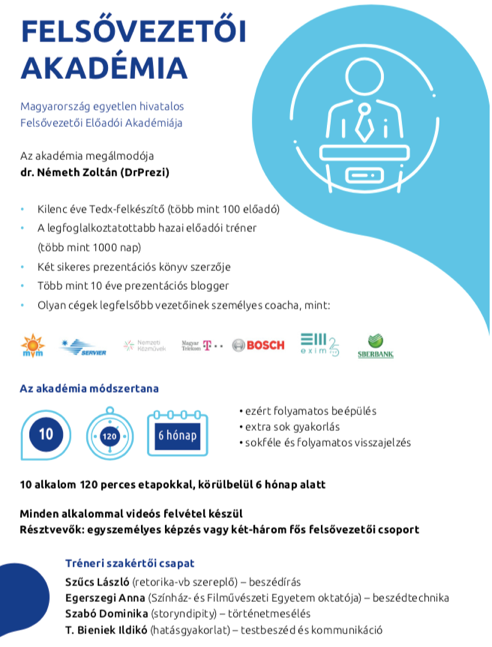 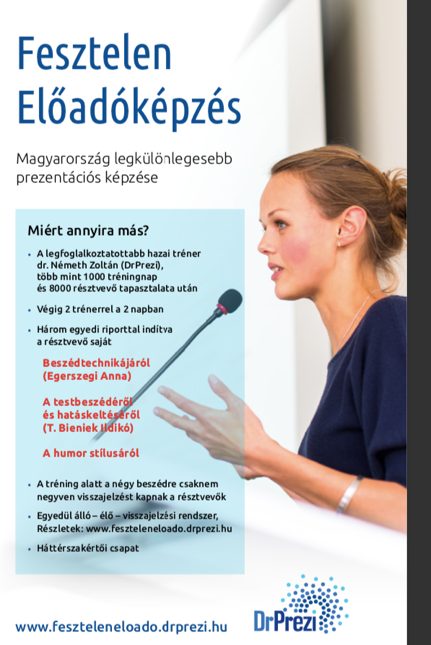